hipeCTA: High Performance Computing for CTACTA Réunion de groupe, 19/12/2018Jean Jacquemier, on behalf of the hipeCTA team:J. Jacquemier, T. Vuillaume, P. Aubert, G. Maurin
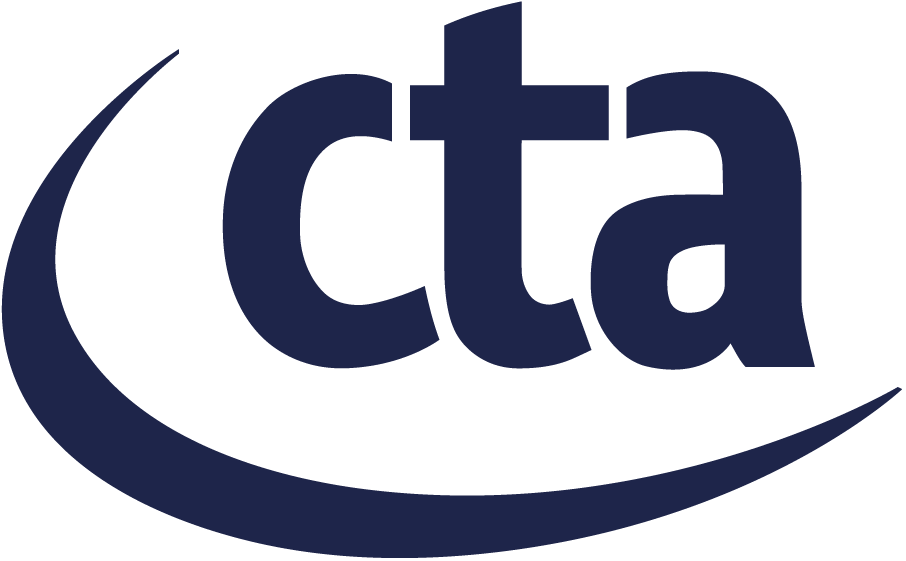 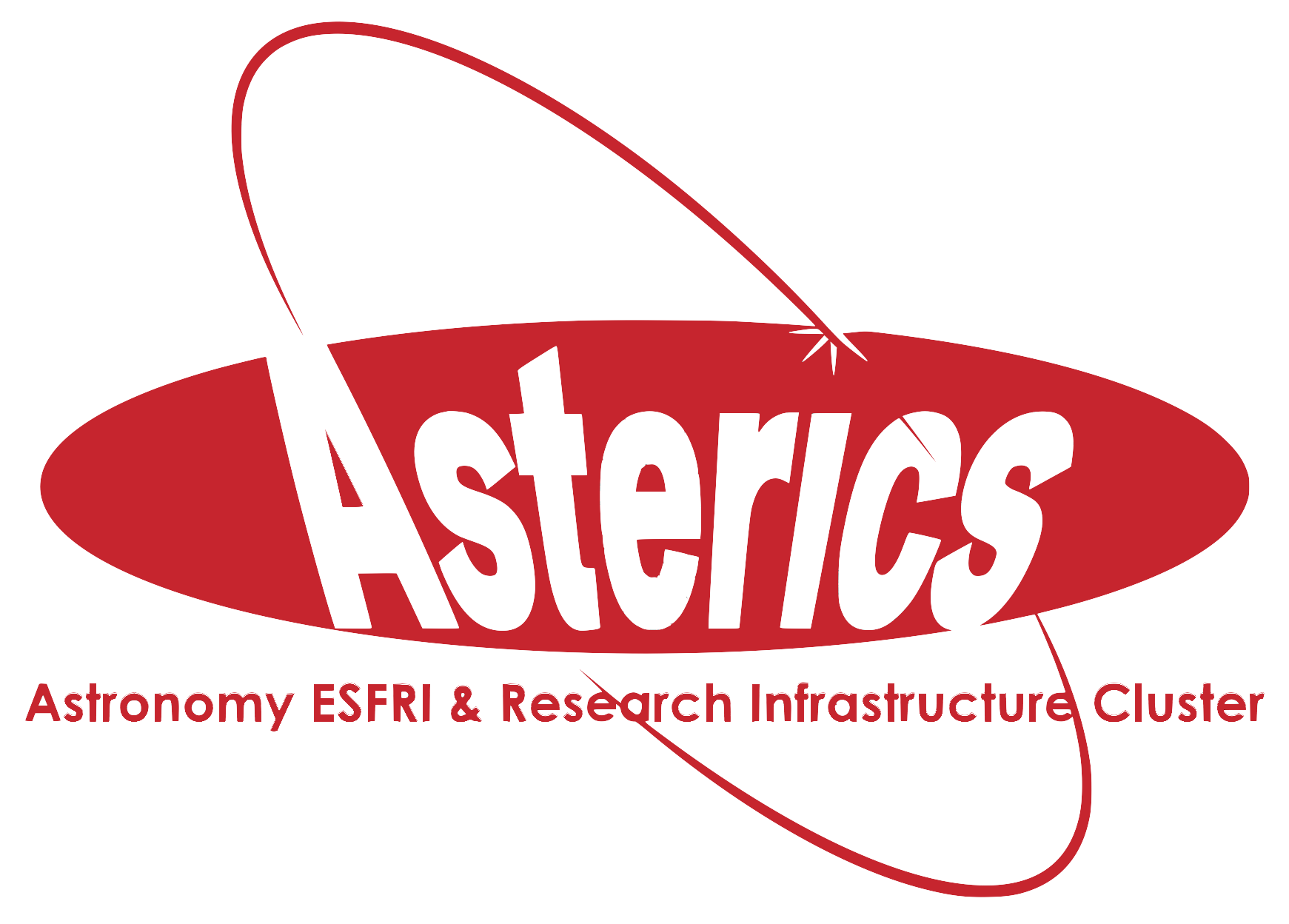 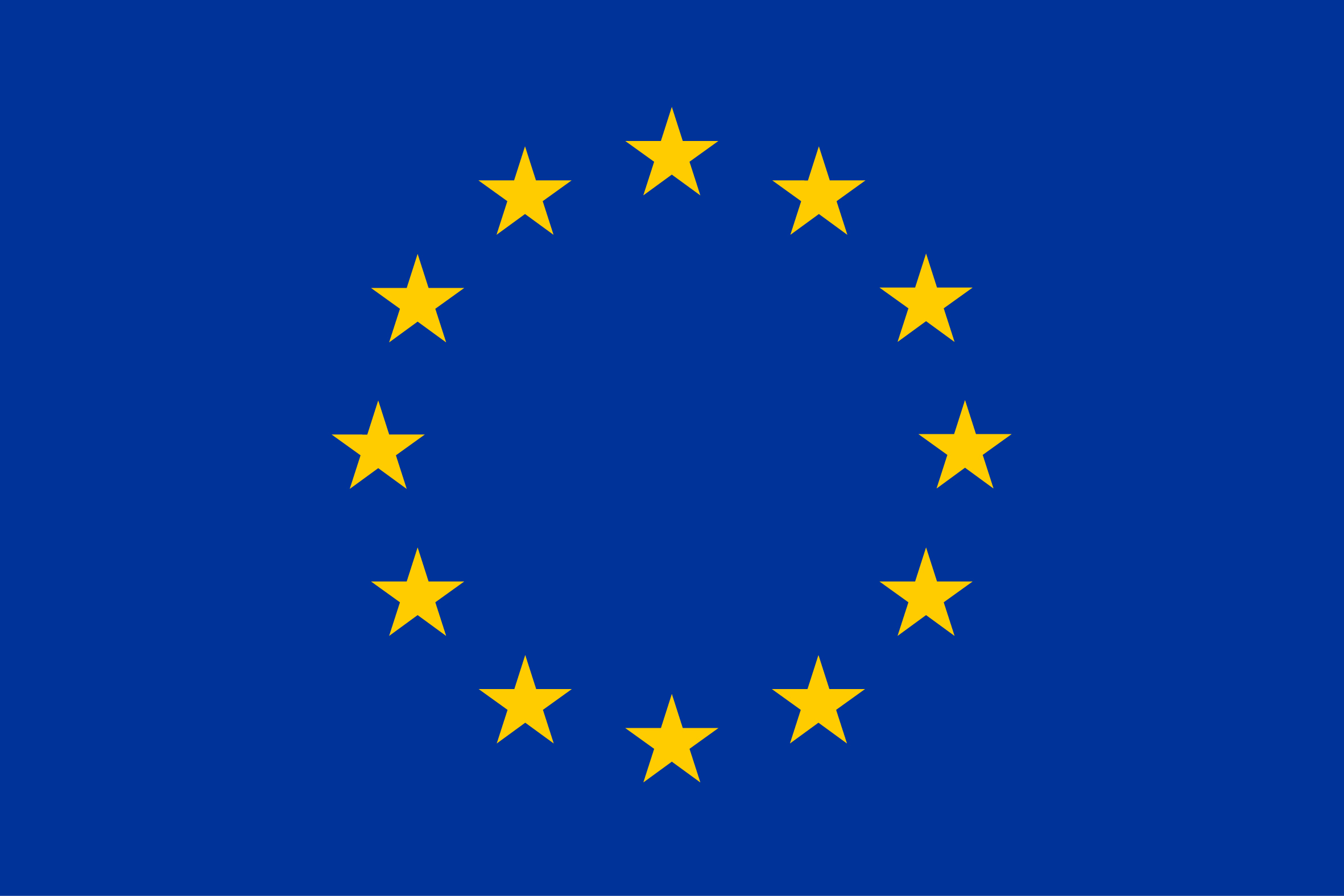 observation
LAPP 19/12/2018
Jean Jacquemier
how to reduce the computation time ?
Make the most out of the capabilities of modern CPUs

vectorization
SIMD  process multiple data elements at the same time, with a single instruction.
data prefetching techniques
CPU automatically fetchs instructions or data from their original storage in slower memory to a faster local memory before it is actually needed
LAPP 19/12/2018
Jean Jacquemier
Pipeline
LAPP, 19 décembre 2018
LST1
HiPeCTA, HiPeData and HiPeRTA
uses vectorization and makes the most of data prefecting
R0 to DL1 : Calibration , integration , cleaning, hillas parameters
It is developed to be used under the ctapipe framework.
Same functions API, unit tests based on ctapipe comparison
HiPeRTA
Real time analysis
share code/algorithms with HiPeCTA


a vectorization ready data format.
memory access patterns designed to make the most of  data prefetching
Contiguous data, Cache Friendly
proposed to CTA
Being benchmarked vs other formats
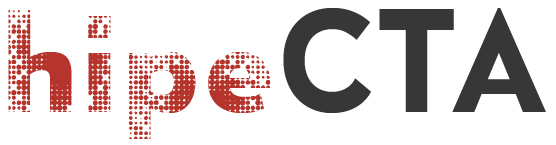 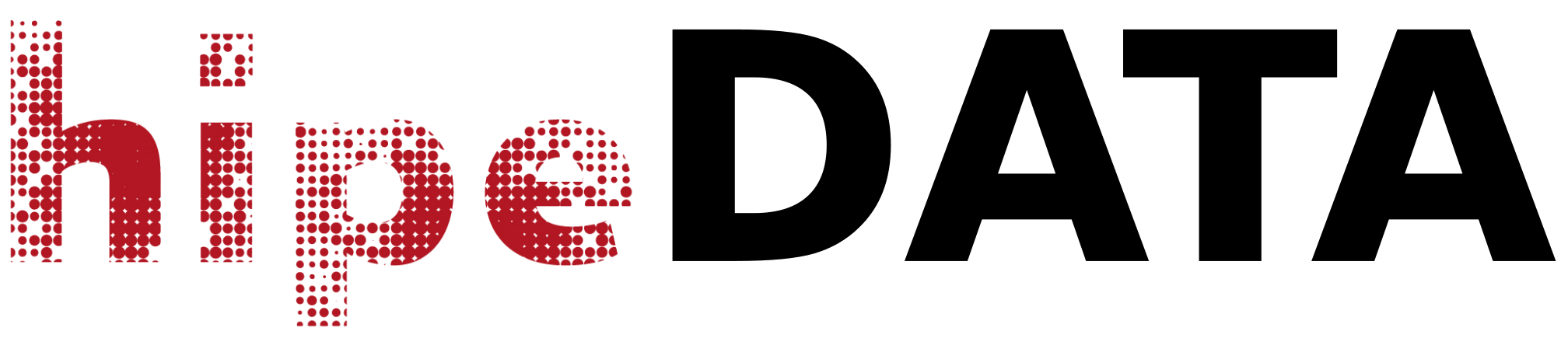 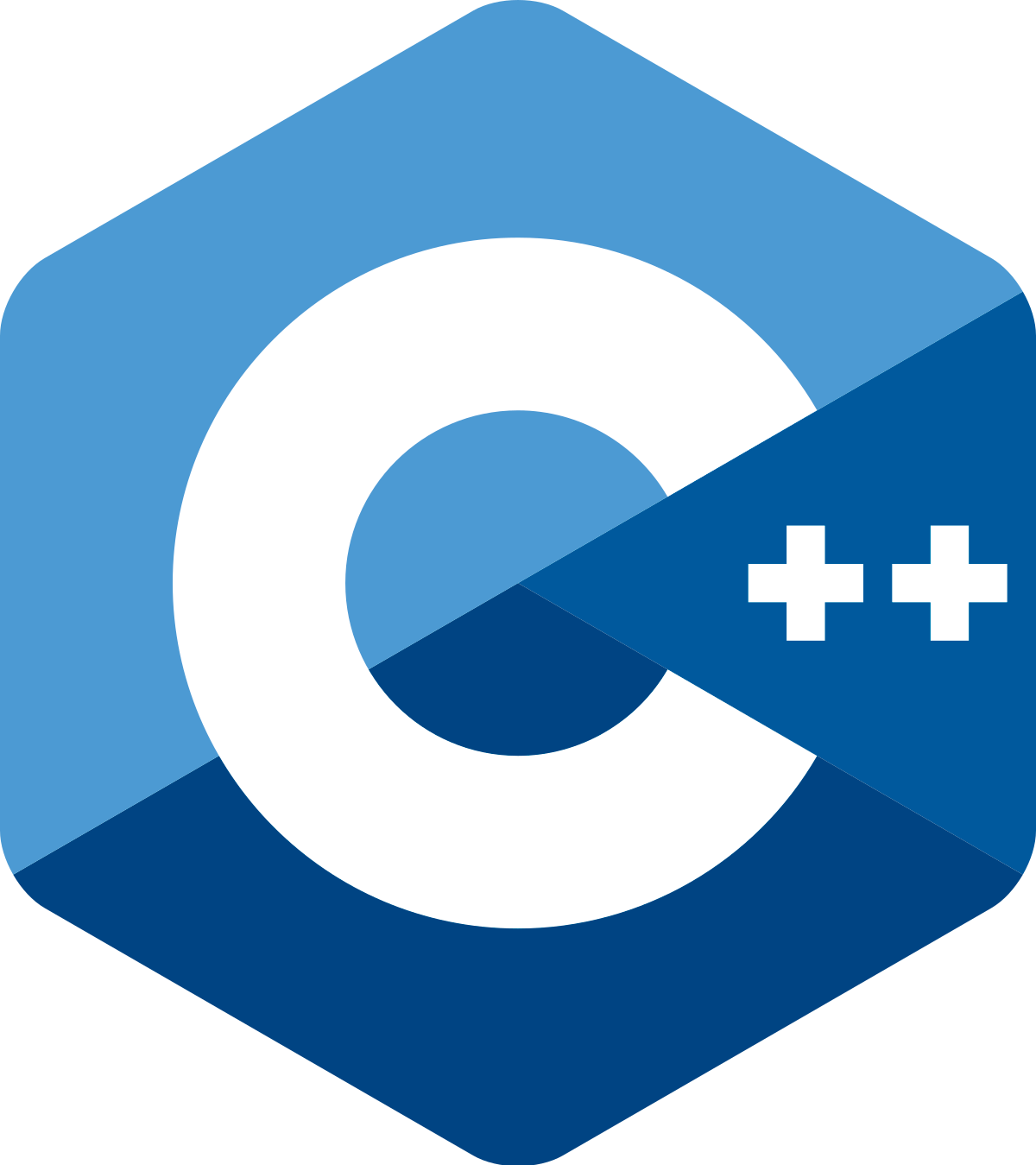 Lapp 19/12/2018
Jean Jacquemier
Benchmarks with uncompressed simtel and HiPeData
Computing performance benchmarks
From hard drive (~100 MB/s max)
*limited speed factor because of required copy data to  1, 2 or 3D aligned numpy array
From RAM (DDR4) : target = RTA
I/O bound
CPU bound
Note: 1hz = 1 image/s R0 ➡ DL1
LAPP 19/12/2018
Jean Jacquemier
[Speaker Notes: I/O bound refers to a condition in which the time it takes to complete a computation is determined principally by the period spent waiting for input/output operations to be completed
CPU-bound (or compute-bound) when the time for it to complete a task is determined principally by the speed of the central processor]